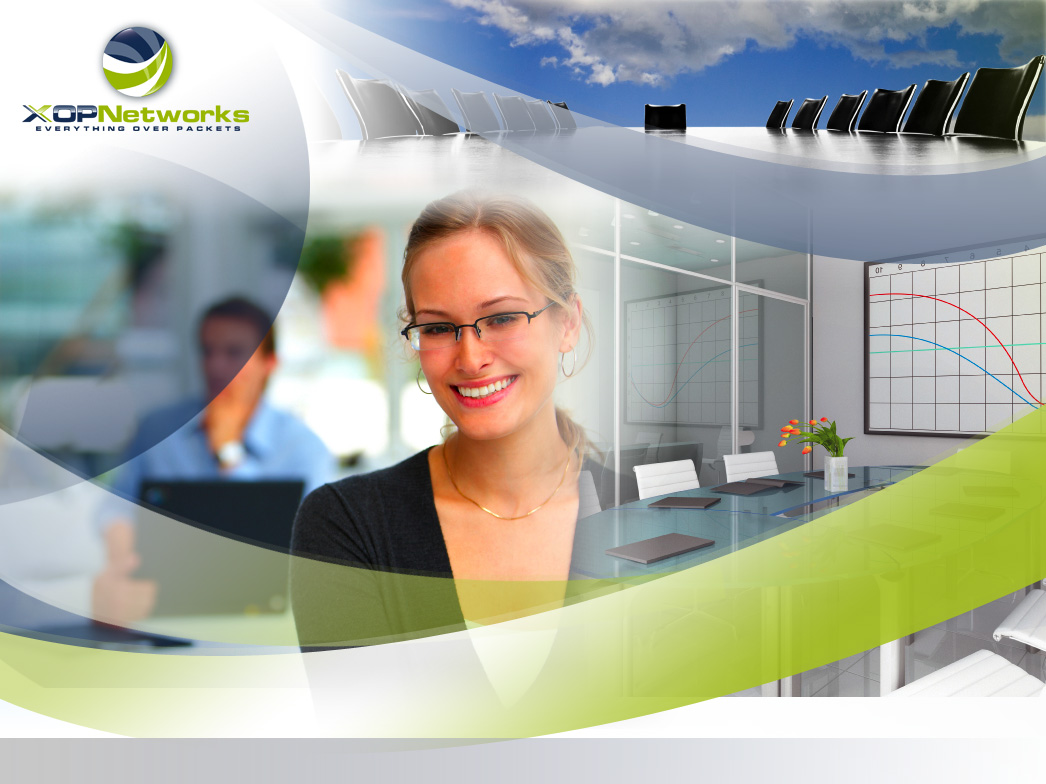 RING DOWN FIREBAR CONFERENCE SERVER (RFCS)  
STATE OF THE ART CRASH PHONE & CRASH ALARM SYSTEM
1
XOP Networks - Confidential
XOP Networks -  Introduction
Started in 2002
Headquartered in Dallas, Texas
Ex Alcatel/DSC/MCI Management Team
Manufacture Conference Bridges, Service Nodes, Application Servers, VAS equipment
Sell through OEMs, Resellers, Direct
Multiple Wireline/Wireless Operators
Multiple Fortune 100 companies
US Army, Navy and Air Force
Global sales and support
Meets all requirements of FAA (AFI 13-204V3).
Equivalent & in many ways superior to Forum Alert III
2
XOP Networks - Confidential
RFCS Capabilities
One Product Platform, two distinct applications:
Crash Phone – Red Phone in Tower goes off-hook, and immediately calls responder  Stations (Firestation, Police, 911 Dispatch, etc.).   As they pick-up they are automatically connected to a multi-party conference
Crash Alarm – Simple push of Alarm button sends alerts to responders.  Triggers bells, strobe-lights, horns, audio messages, open doors, turn-on lights.
3
XOP Networks - Confidential
Firebar
Telecom Platform
Crash Phone Conference System Operation
An incoming phone call or Off Hook triggers the Firebar
System calls-out to a predetermined group of people
As they answer, they are joined to a multi-party conference
If Primary Station does not answer, RFCS calls out to secondary station (cell, landline, PBX phone) via existing PBX
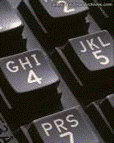 Incoming call or off-hook
launches multiple
out going calls
As people pickup 
their phones, they are
automatically placed on an 
audio conference
Press a 
speed 
dial key
RFCS
Typical Crash Phone Airport Network
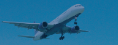 Off Hook at ATC triggers the Ring down Firebar Conference 
with a predetermined group of people.
Pilot informs ATC
of trouble
Airport Lighting
Vault (secure)
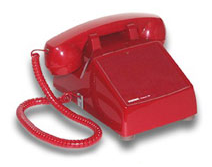 2 U Chassis per system
(Located in Lighting Vault next to tower)
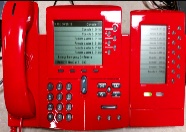 1
2
3
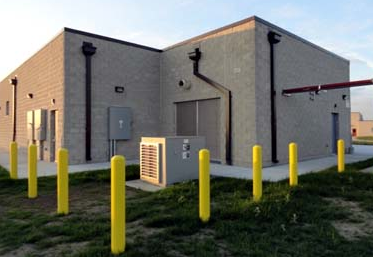 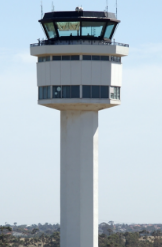 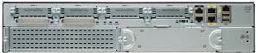 Initiator Phone Digital or Analog
XOP RFCS
ATC Tower
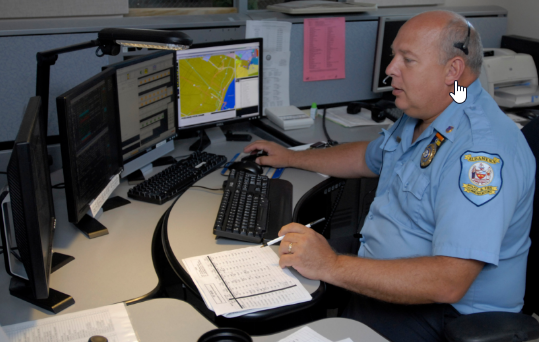 As people go off-hook they are joined into a multi-party audio conference
ECC 911 Dispatch
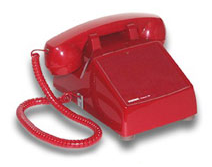 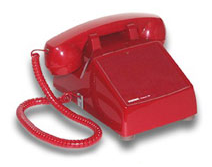 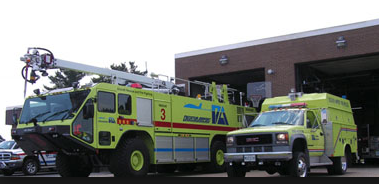 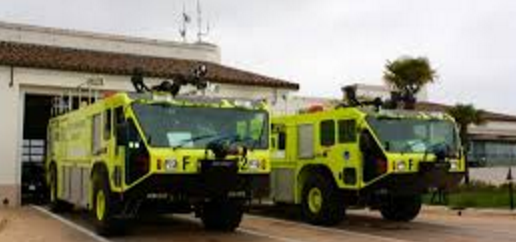 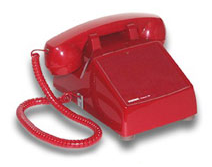 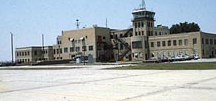 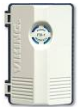 Fire Station
West
Fire Station
East
Airport Admin
Building
Recording/Paging
Interface
5
XOP Networks - Confidential
Typical Airport Crash Alarm Network
Hit the Red- button to initiate
System will:
Ring Bells
Light Strobes
Send Recorded Messages to Responders
Send Alerting Tones to Paging Systems
Open Fire Station doors
ATC Tower
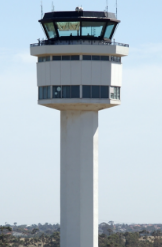 ATC Alarm 
Indicator
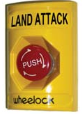 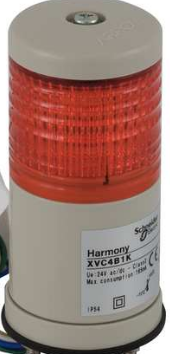 Airport Lighting
Vault (secure)
XOP RFCS
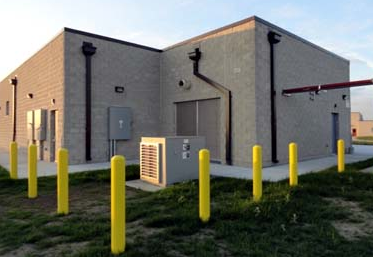 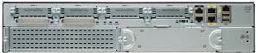 System Automatically triggers all Bells, Horns & Strobes and will be activated continuously until Initiator Cancels the alarm
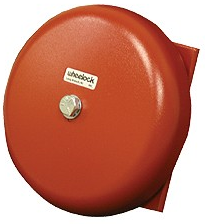 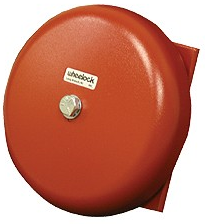 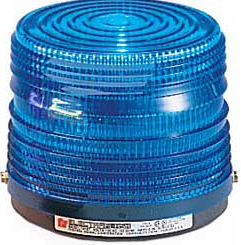 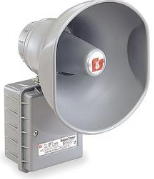 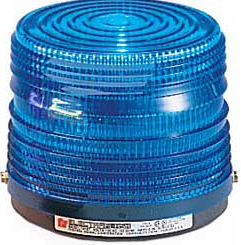 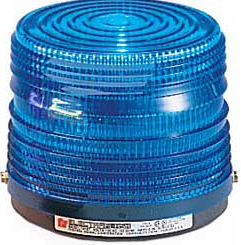 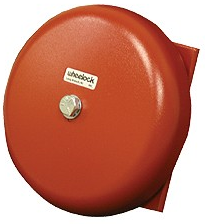 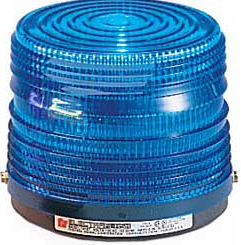 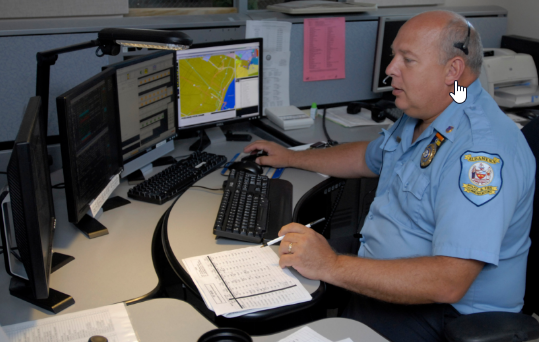 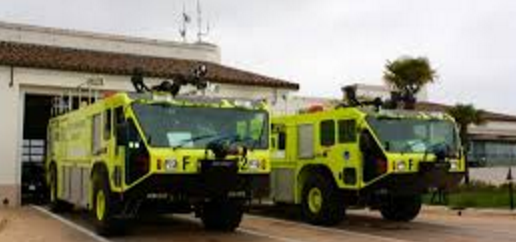 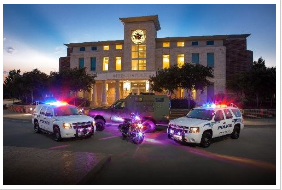 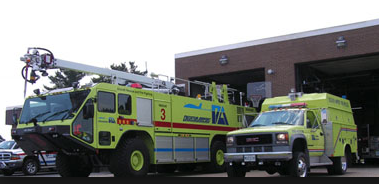 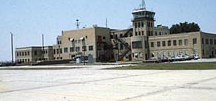 Fire Station
West
Fire Station
East
Police
Station
Airport Admin
Building
911 Dispatch
6
Combined Crash Phone & Crash Alarm Network
System will:
Can initiate Voice Call and Conference from simple off-hook
Ring Bells
Light Strobes
Send Recorded Messages to Responders
Send Alerting Tones to Paging Systems
Open Fire Station doors
Hit the Red- button to initiate
ATC Tower
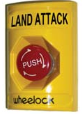 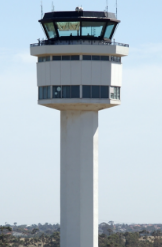 Emergency Initiator can use voice or alarm or both
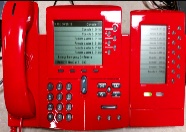 Airport Lighting
Vault (secure)
XOP RFCS
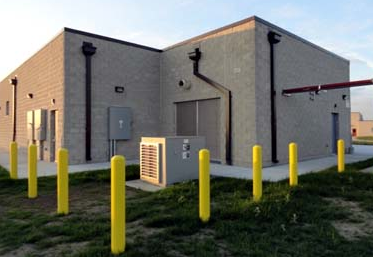 Initiator Phone Digital or Analog
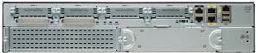 Alarm Signaling
Voice Calls
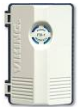 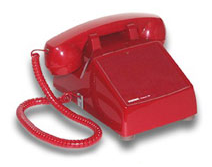 Paging
Interface
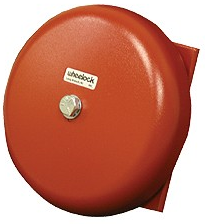 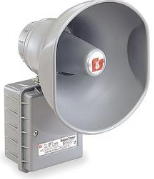 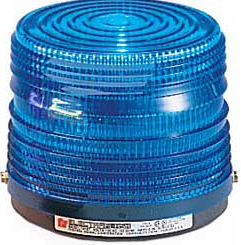 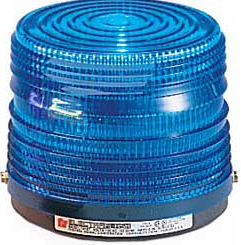 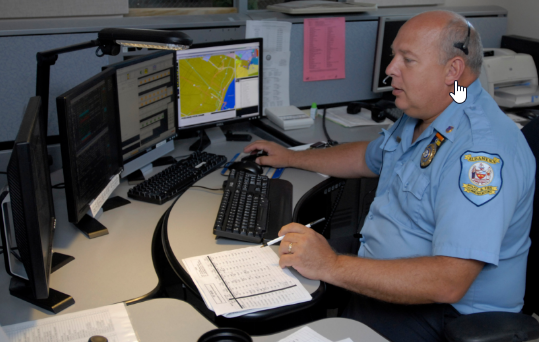 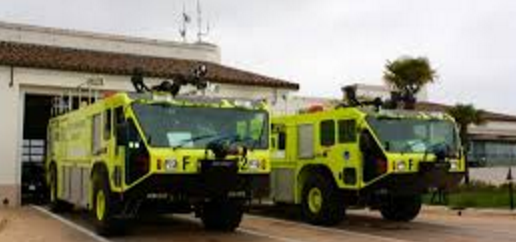 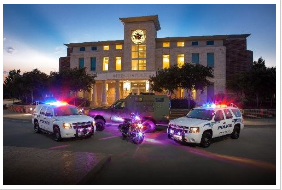 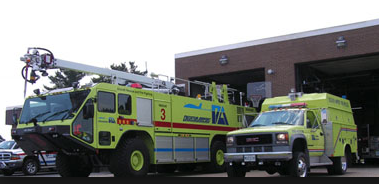 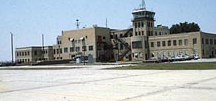 Fire Station
West
Fire Station
East
Police
Station
Airport Admin
Building
911 Dispatch
7
Ring-down Firebar Conference System (RFCS) Network - Standard
Ringdown Firebar 
Conference System
Standalone Crash Phone Ring-down Firebar equipment
Scalable from 8 ports to 96 ports
Can support direct analog lines and/or SIP Ports
FXS Interface for direct connectivity to Field Phones (RED emergency Phones)
FXO Interface for direct connectivity to PSTN/On-site PBX
Digital Master Control Phone(s) for viewing individual line status (on-hook, off-hook, ringing etc.)
Web Portal for provisioning and administration
Support for 10000 feet loops (standard) 
Support for Long Loop lengths , 30,000 feet via external loop extenders (optional) 
Scheduled (Daily, Weekly etc.) recurring dial-outs for routine automated Crash Phone testing
Multiple designated trigger phones
Multiple hysteresis controls for preventing un-intentional triggers
Web Portal for viewing and controlling on going Crash Phone conferences
Built-in recording capability
Hardened for outside plant deployment
Analog Master
Phone at ATC
Tower
Or:
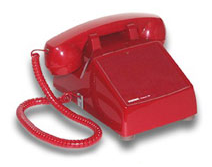 RFCS
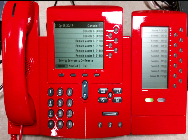 Digital
Master
Phone at ATC
Tower
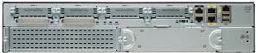 Analog
Loops
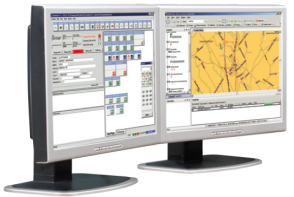 Tellabs 291
Replacement
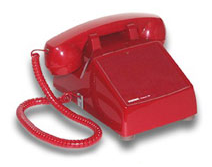 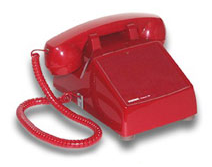 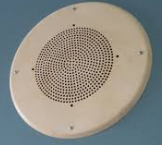 PTT Field 
Phones
PA/ Strobe
911 Dispatch
8
8
XOP Networks - Confidential
XOP Networks - Confidential
RFCS – Ringdown  Firebar Conference  System
Platform details
Cisco Router based hardware
2 RU high, 19” wide, 15” deep
FXS, FXO and T1/E1/PRI Network Interface Modules
SIP Trunk (optional)
XOP Conference Software running on Cisco Service Module  
Web Portal for System Administration/ Control
Solid State Hard Drive
Standard FXS NIC (10 Kft)  
Loop extenders  (30 Kft) (optional)
Support for 2500 sets
Support for IP Phones (optional)
High Availability (optional)
Information Assurance - Enhanced Security (optional)
SNMP Monitoring (optional)
Ringdown Firebar 
Conference System
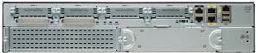 XOP Conf SW
Network Interface
Modules (FXS/FXO/PRI)
Service Module
9
XOP Networks - Confidential
Console/ATC Phone w/line status
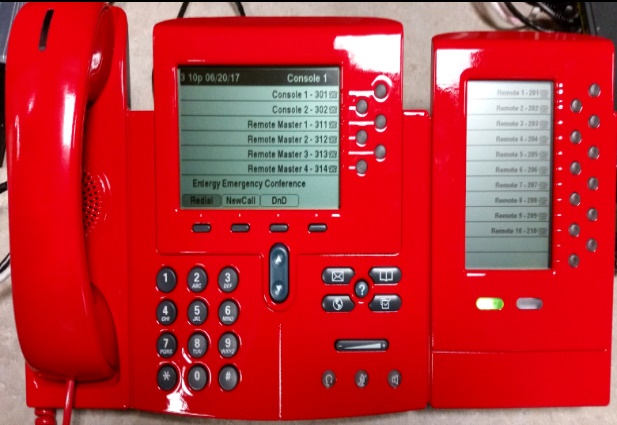 Cisco IP Phone +
Expansion module
Expansion Module LED Operation
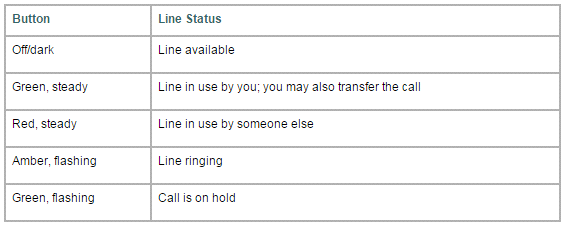 10
XOP Networks - Confidential
Field & Tower Phones For Crash Phone
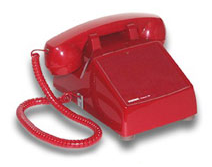 Dial less 2500 set, 0.5 REN
Push-to -talk Handset for reducing back ground noise
Available in desk or wall mount configurations
Available in Black or Red color
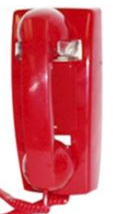 7
XOP Networks - Confidential
Alerting System Terminals
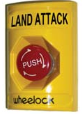 Manufactured by Wheelock Company
Press to initiate
Press, rotate & release to cancel
Approvals include: UL Standard 464, Factory Mutual (FM), California State Fire Marshal (CSFM), New York (MEA) and Chicago (BFP)
With Standby Power
Low frequency aluminum shells for better audibility through walls, doors and other structures
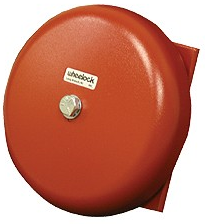 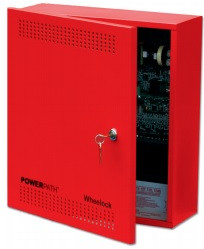 12
XOP Networks - Confidential
For additional information please visit our web site at 
www.xopnetworks.com

For sales inquiries, please contact

Chris Bussey: 
O:972-590-0206
C:469-360-6061 
cbussey@xopnetworks.com

For general inquiries, please call

Main: 972-590-0200
Alternate: 972-590-0201
                214-564-2263
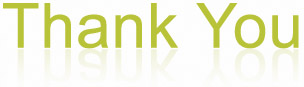 13
XOP Networks - Confidential